Maximum Games
Сергей Реснянский
Выпускная работа
1
Цель создания
Приобретение практических умений верстки на примере реального проекта,
Приобретение практических умений веб-программирования на языках JavaScript и PHP,
Приобретение навыков работы в команде.
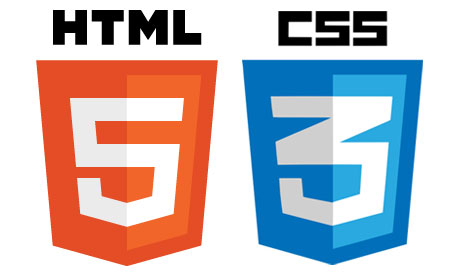 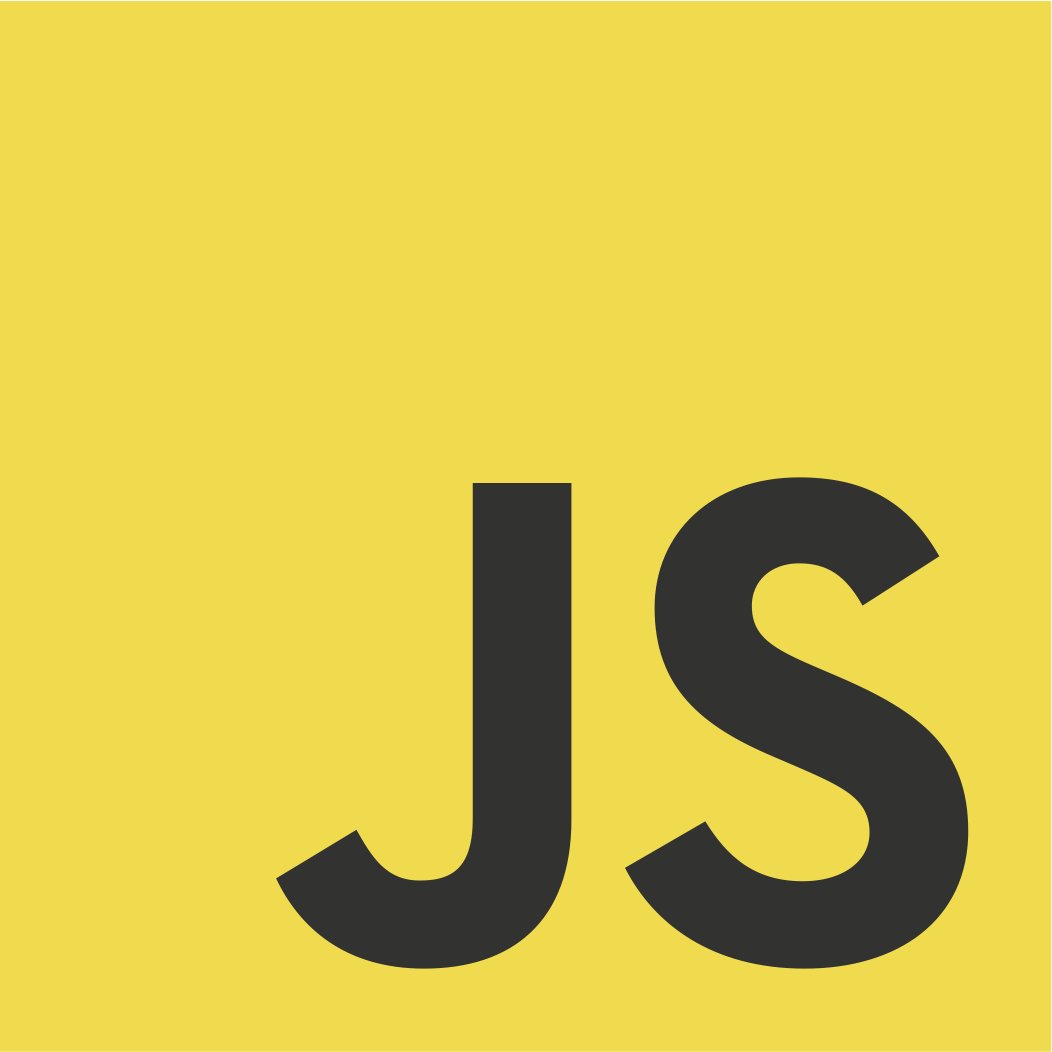 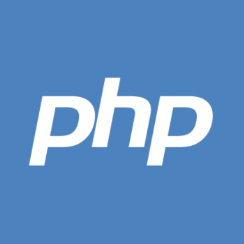 2
Разделение ролей в команде
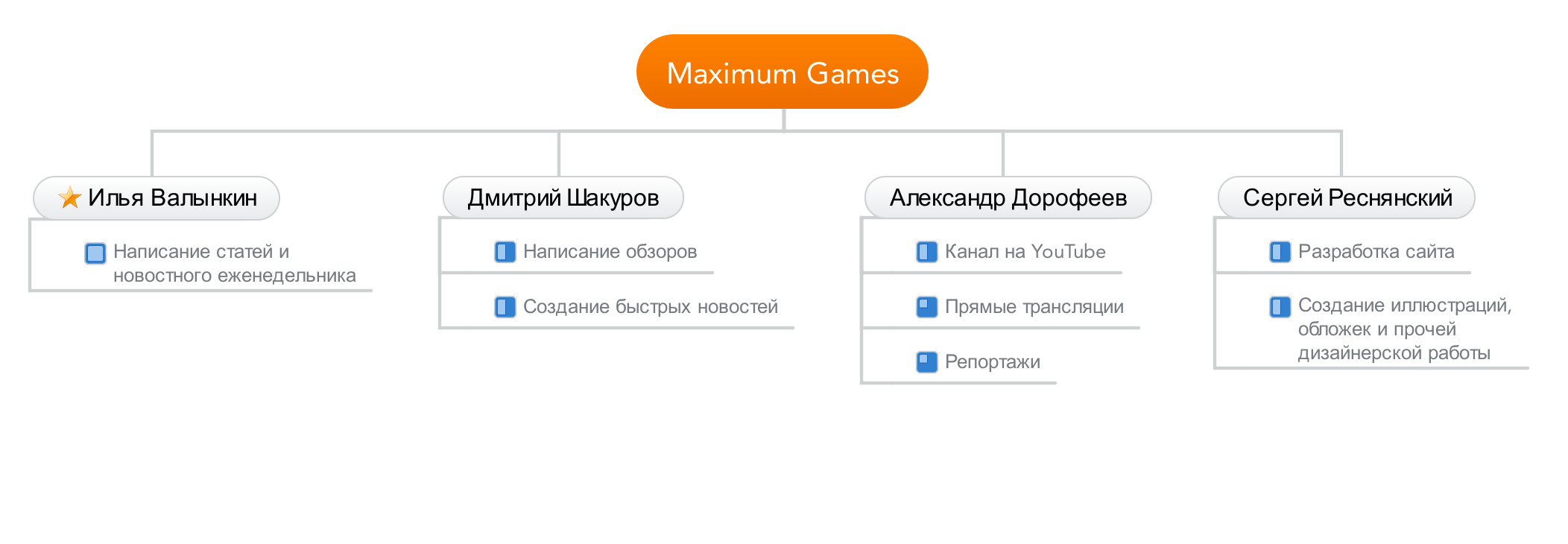 3
Front-End проекта
В фронт-энде я использовал следующие технологии:

                    	       — для общего «каркаса» сайта,

	— для выпадающих меню, слайдера, всплывающих   	подсказок, вкладок и т.д..
	
	— адаптивная сетка,

		     — основные элементы вроде блоков, шапки и
 полей ввода.
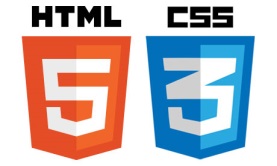 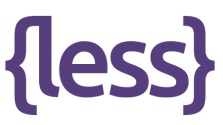 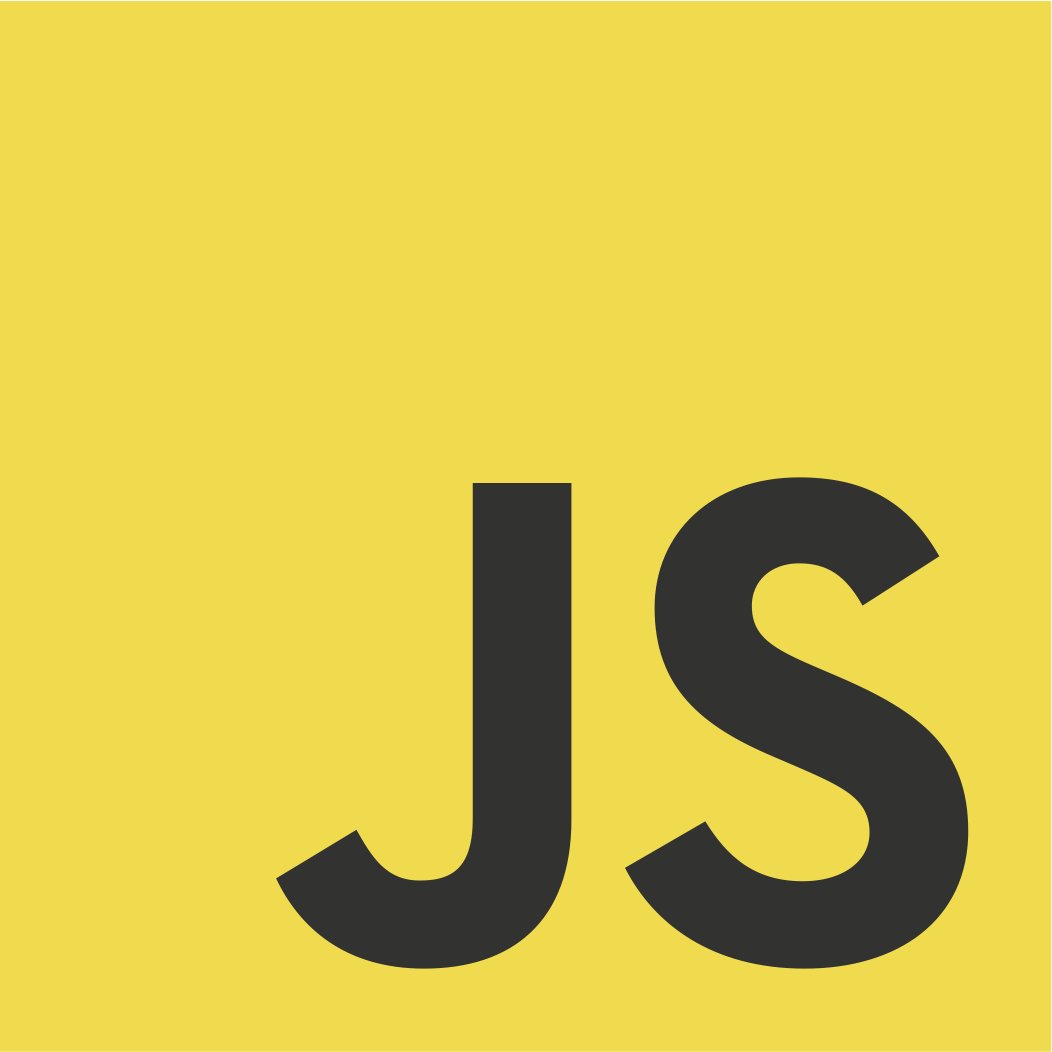 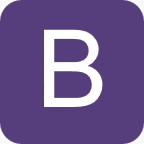 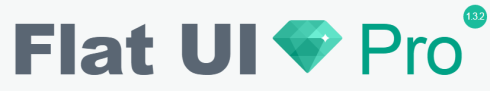 4
BACK-END проекта
Весь бэк-енд сайта построен на:
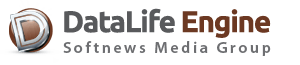 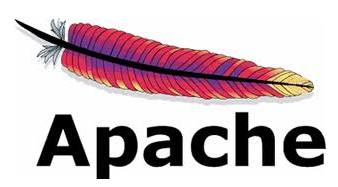 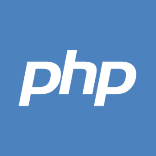 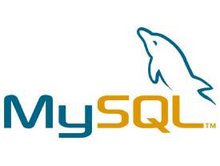 5
Затраты и прибыль
6
Результат
В данный момент на сайте готово все для «хорошей жизни», а именно:
Публикация новостей с различным категориями и тегами,
Регистрация, авторизация, профиль пользователя в т.ч. с помощью социальных сетей (ВКонтакте, Facebook),
Комментарии	 в т.ч.  с помощью социальных сетей,
Личные сообщения,
Удобнейшая админ-панель,
Поиск по сайту.
В данный момент сайт выглядит так: maximum-games.com
7
В недалеком будущем мы планируем немного изменить её и выглядеть она будет так: (dev.maximum-games.com)
8
Контакты
Так же у нас есть канал на видео хостинге YouTube:
www.youtube.com/user/SWGameLive — 24 подписчика
И группа ВКонтакте:
vk.com/maximum_games_site — 68 подписчиков
9